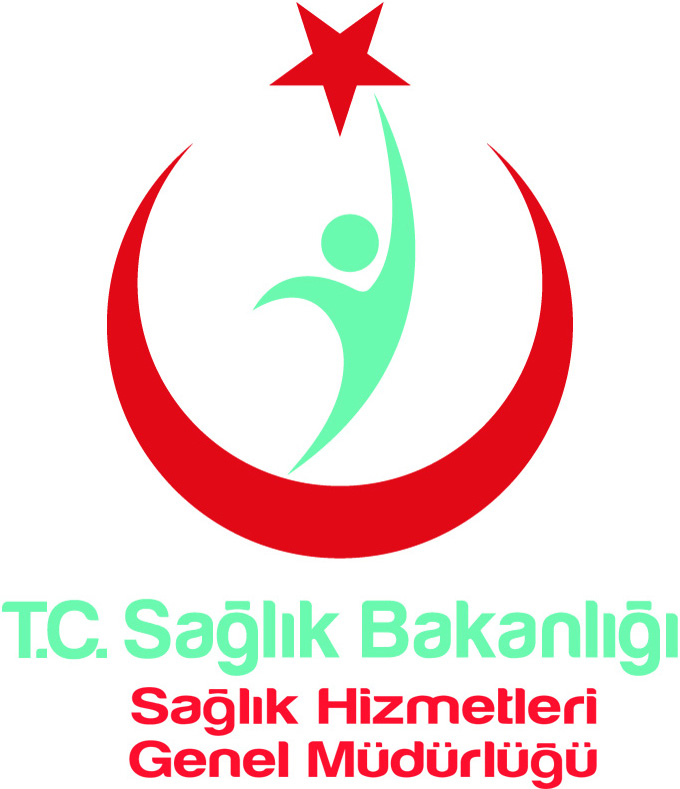 Geçmişten Günümüze 
Türkiye'de TİG Uygulamaları
Dr. Abdullah ÖZTÜRK
Daire Başkanı
30 Eylül 2014 / Ankara
1
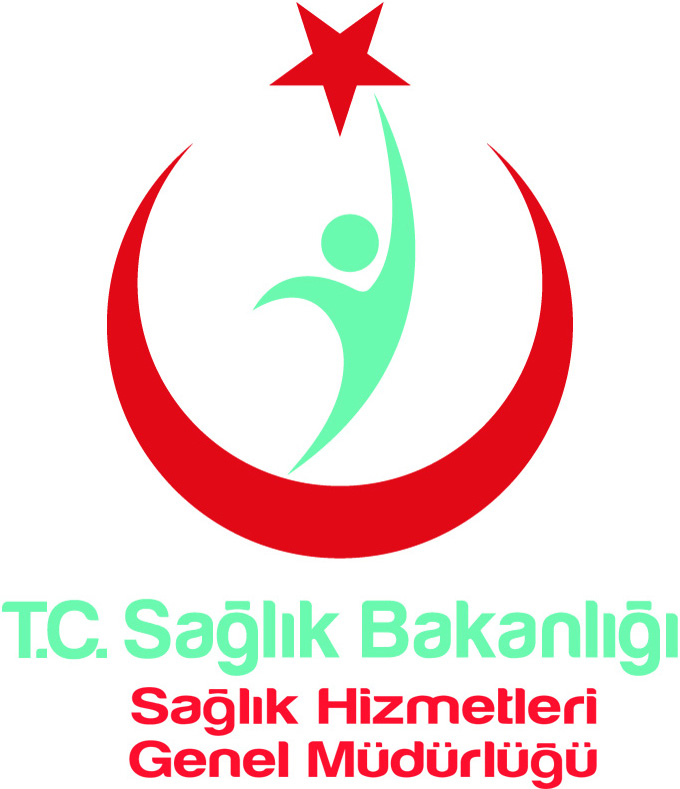 Sunum Planı
TİG Nedir?
TİG’in Amacı ve  Kullanım Alanları
Türkiye’de TİG Çalışmaları
Gelecekte Türkiye’de TİG
Sonuç
2
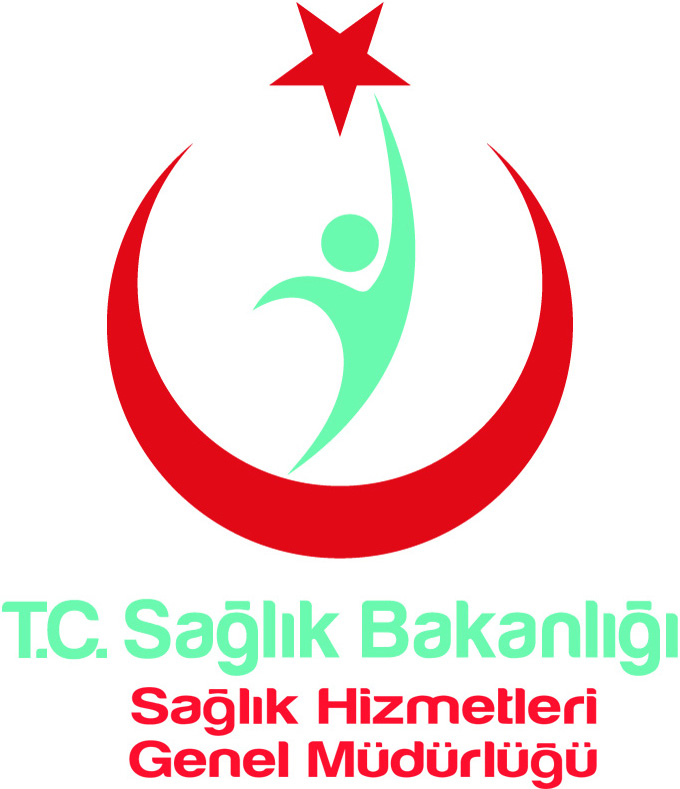 TİG
Hastalıkların klinik ve maliyet verilerini kullanılarak gruplandırılmasını ve benzer hastalıkların benzer gruplara atanmasını içeren “Yatan Hasta Sınıflandırma Sistemi”dir.
3
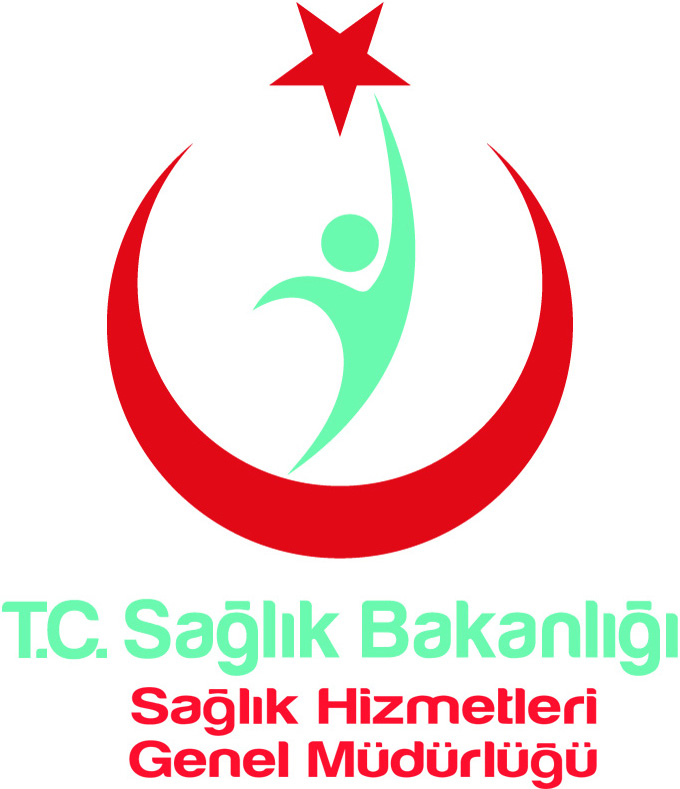 TİG
TİG hastalıkları önce ana tanıya göre, daha sonra da işlemlerine  göre gruplandırır
Harcanan tedavi giderlerini parasal değer yerine bağıl değer olarak belirler
Hastane verimliliğini ve etkililiğini teşvik eder.
4
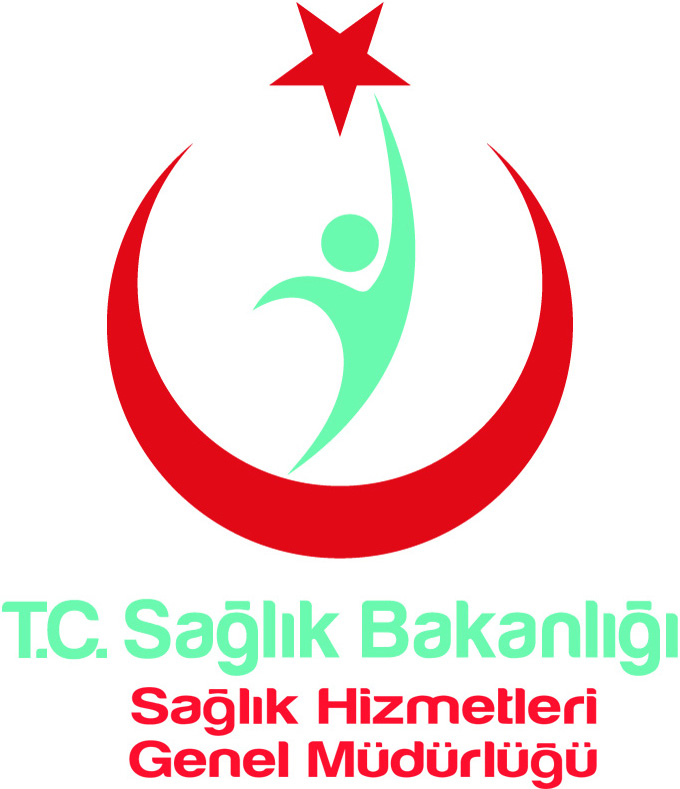 TİG’de Amaç
Hastalık grupları arasındaki maliyet farklılıklarını ortaya koymak
Vakaların türlerini ve şiddetini baz alarak kaynakların  daha adil  bir biçimde dağıtılmasını sağlamak
Yönetilebilir bir ödeme sistemi sunmak
Sağlık insan gücü planlaması için veri sağlamak
TİG uygulayan ülkelerle karşılaştırma imkanı
Hastane yönetim aracı olarak yararlanmak
5
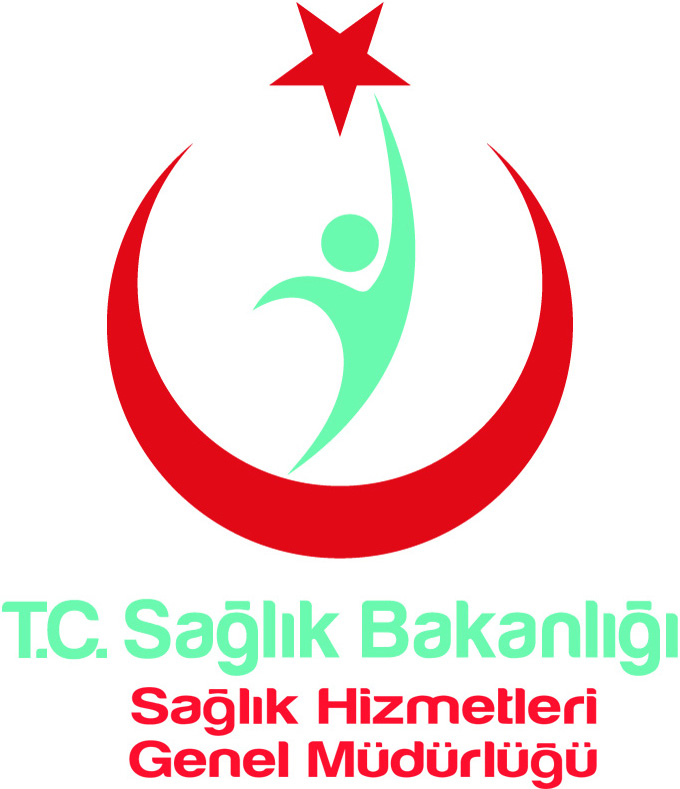 Dünyada  TİG
1970'li yıllarda Yale Üniversitesi tarafından  hastanelerde bütçeleme, maliyet ve kalite kontrolünün sağlanması amacıyla geliştirilmiştir. 
1983’te ABD Sağlık Sigorta Sistemi (Medicare) için ileriye dönük bir ödeme sistemine uyarlanmıştır. 
Ayrıca ödeme sistemi dışında TİG,  hastane performansını ölçülebilir hale getirmede ve değerlendirmede kullanılmıştır.
6
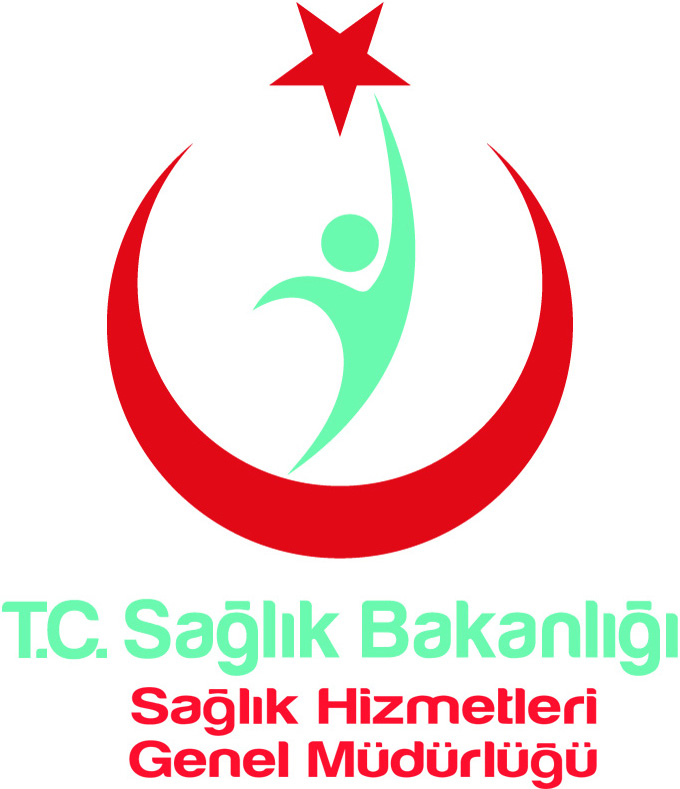 TİG Kullanan Ülkeler
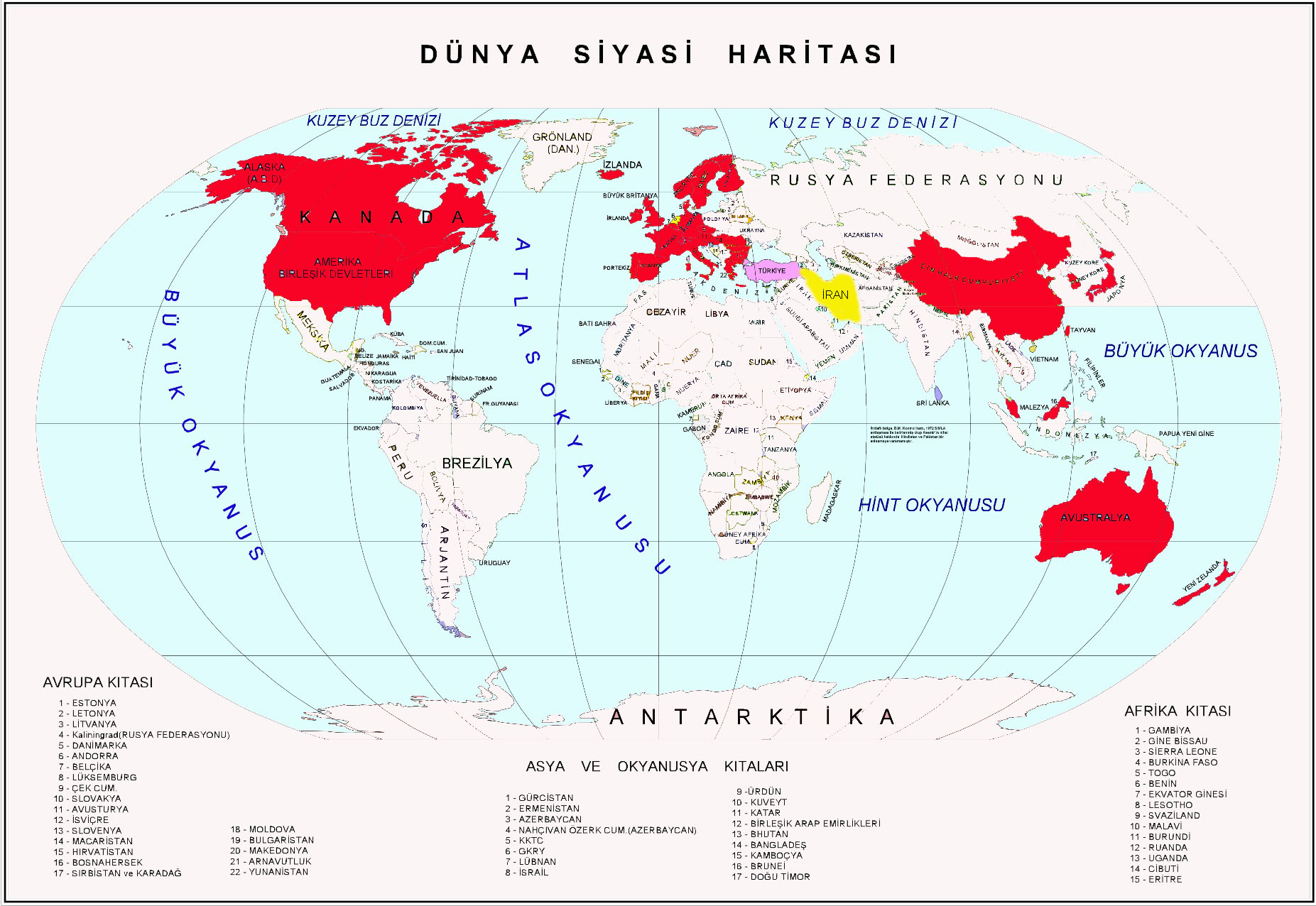 7
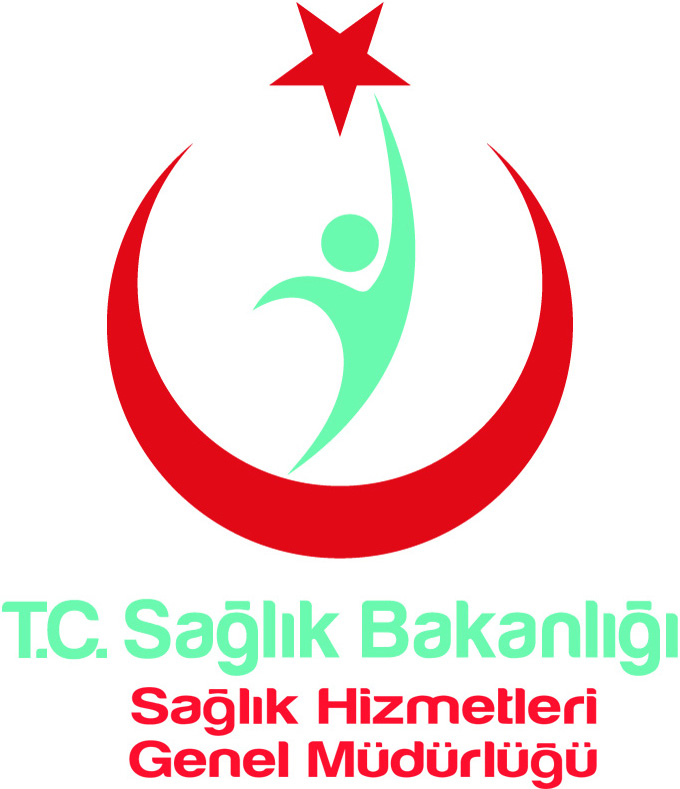 TİG Kullanan Ülkeler
TİG Ülke Uygulama Örnekleri
Yabancı bir DRG sistemini alarak hiç değişiklik yapılmadan veya az bir değişiklikle kullanan ülkeler:  İrlanda,Polonya,İspanya,Portekiz
Ciddi değişiklik yapıldıktan sonra kullanan ülkeler:          Fransa, Almanya, Estonya, Finlandinya, İsveç
Kendi DRG sistemlerini kuran ülkeler
    Avusturya, İngiltere,Hollanda
9
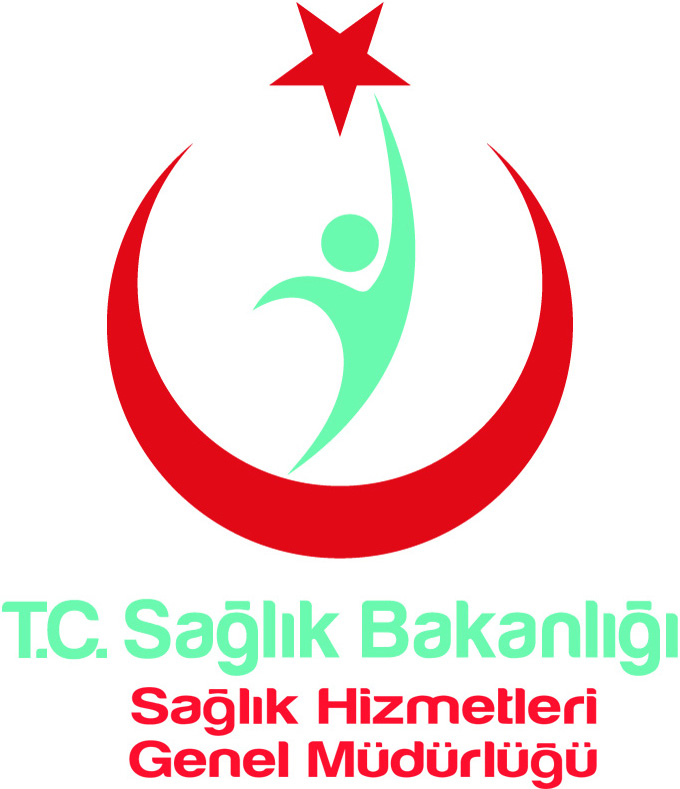 Türkiye’de TİG Gelişim Süreci
10
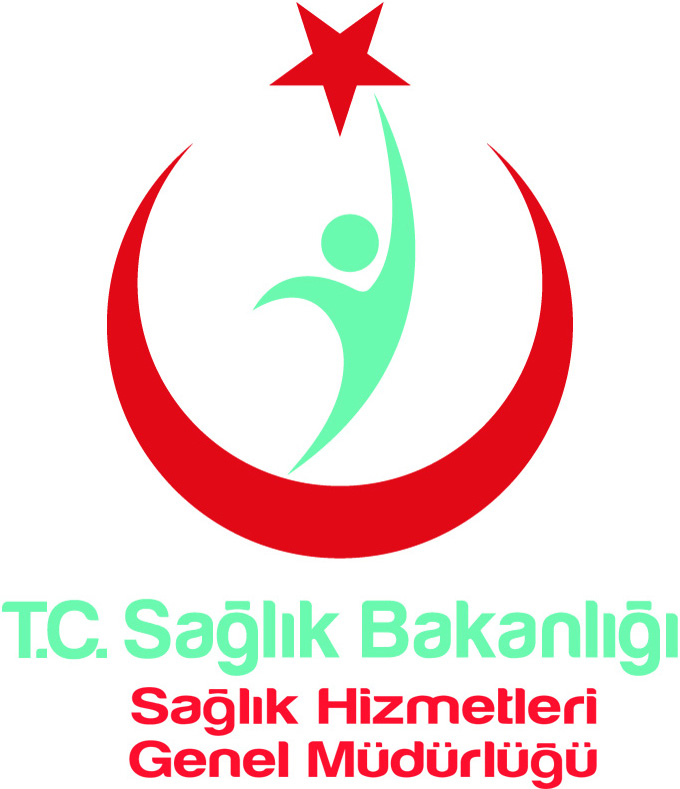 Sağlık Bakanlığı TİG Süreci
2004-2006 (HUAP)
7 Hastane
2006-2008 (HUAP)
48 Hastane
2009 SB
TİG Şube Müd. Kuruldu
50 Hastane
2010
260 Hastane
2011
550 Hastane
2012
TİG Daire Başkanlığı kuruldu
2013-2014
523 Hastane
Özel ve Üniversiteler  dahil sisteme entegre oldu
11
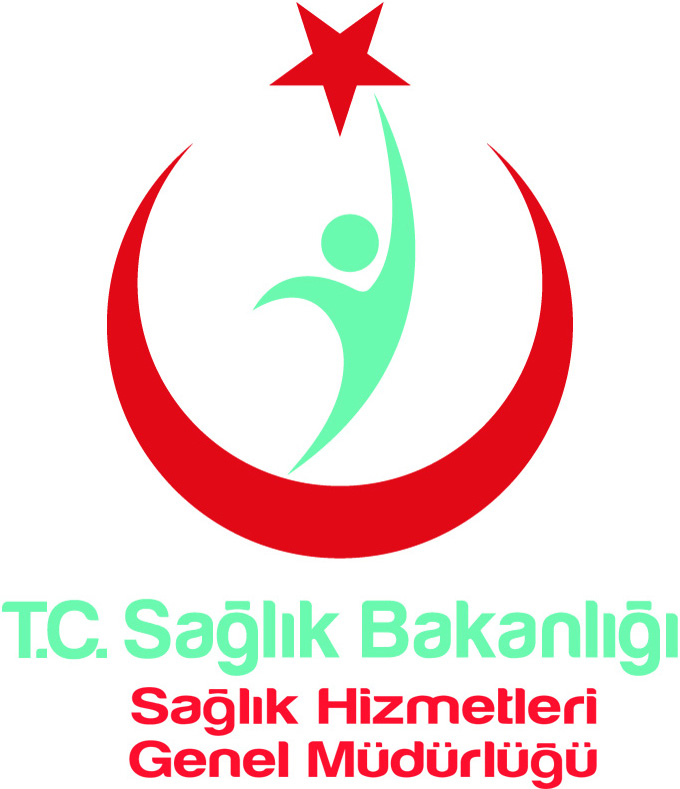 TİG Eğitimi Faaliyetleri
Temel Eğitim
Eğitici Eğitimi
İleri Klinik Kodlama Eğitimi
TİG Bilgilendirme Ve Farkındalık Toplantıları
12
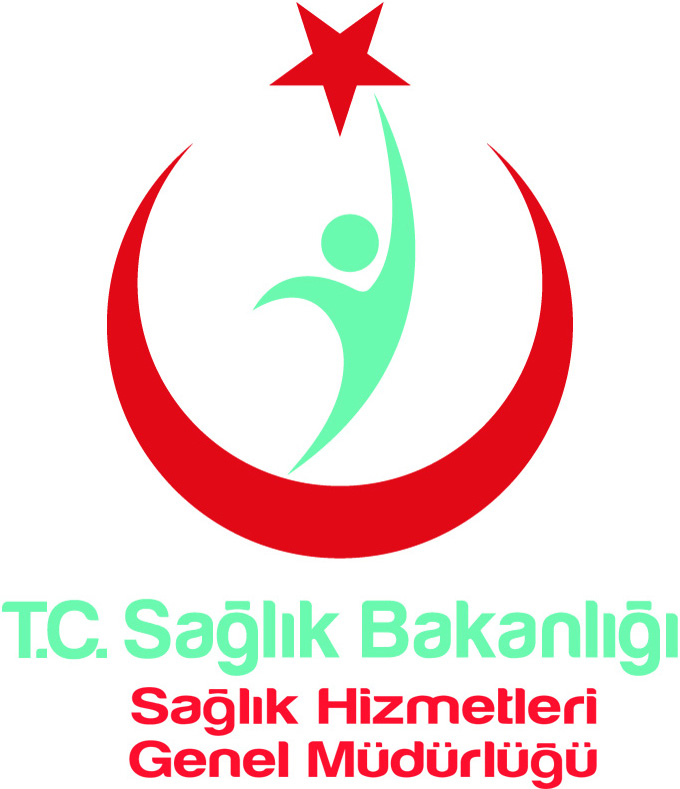 Temel Eğitim
13
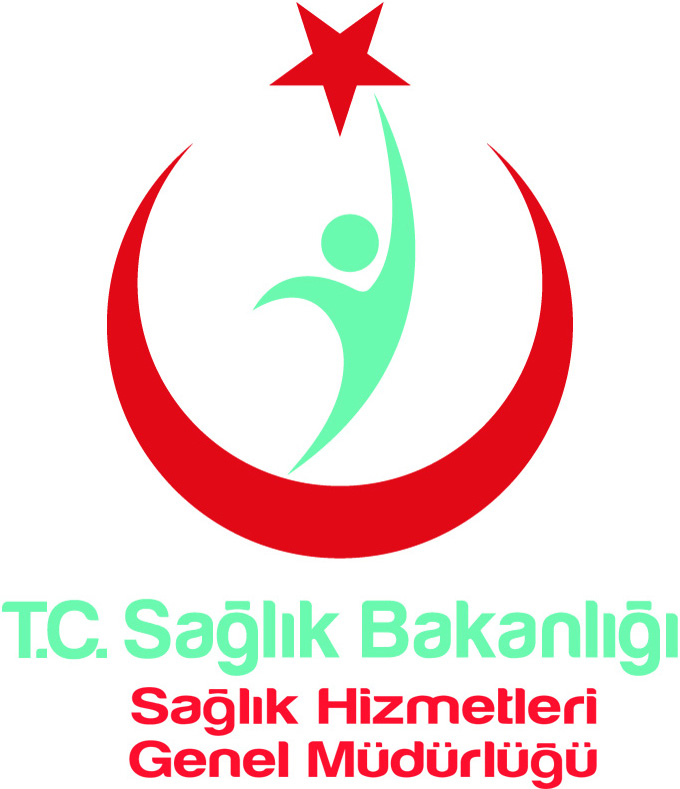 Eğitici Eğitimi
14
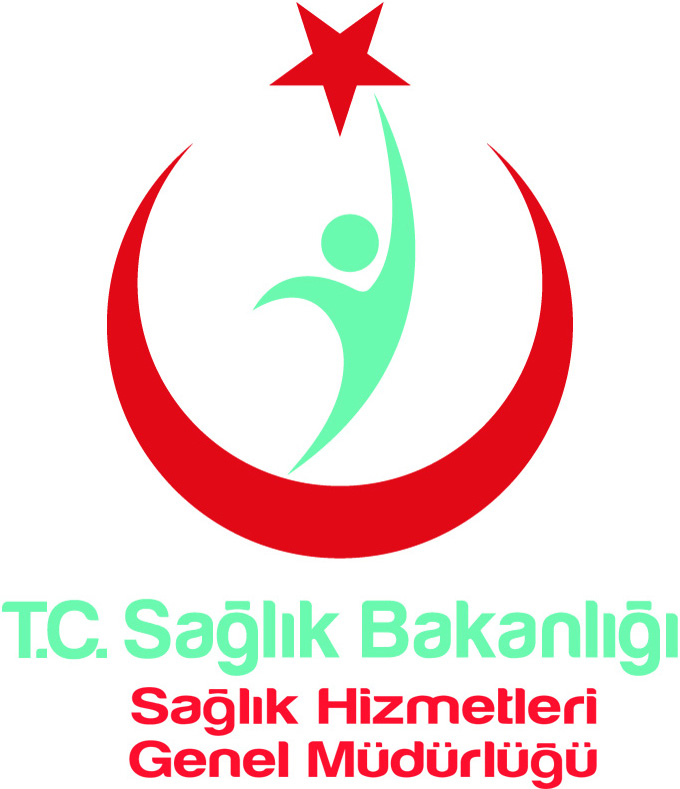 İleri Klinik Kodlama 
Eğitimi
15
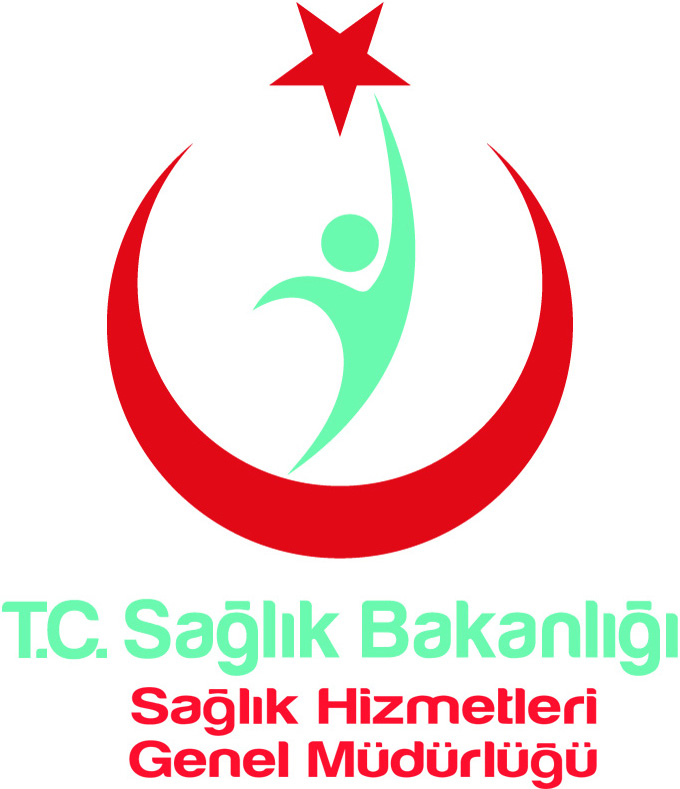 TİG Bilgilendirme Ve Farkındalık Toplantıları
TİG sistemine dahil olan Kamu, Özel ve Üniversite Hastanelerinin yöneticilerine ve  
Sosyal Güvenlik Kurumu Başkanlığına yönelik bilgilendirme toplantıları yapıldı
1. Ulusal TİG Sempozyumu Eskişehir’de gerçekleştirildi
Almanya ve Makedonya hükümetleri ile çalıştaylar  yapıldı.
16
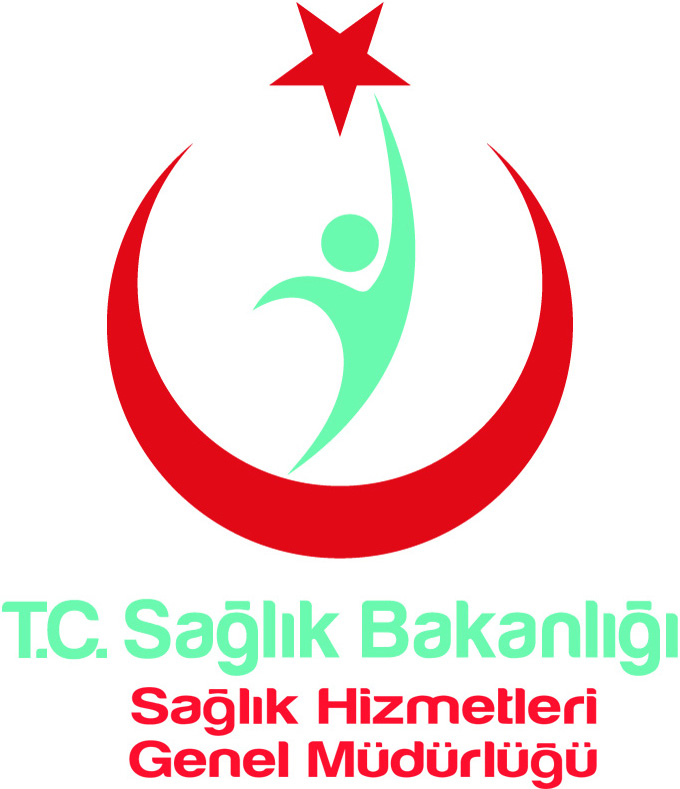 TİG/İBAG/BBAG
Yurtdışında yatan hastalara yönelik olarak kullanılan TİG Sistemi yanında;

İBAG: 
		Günübirlik olarak seanslar halinde  	yapılan işlem gruplarıdır 
		(ESWL,KT,RT)
	
BBAG: 
		Poliklinik hizmetleri
17
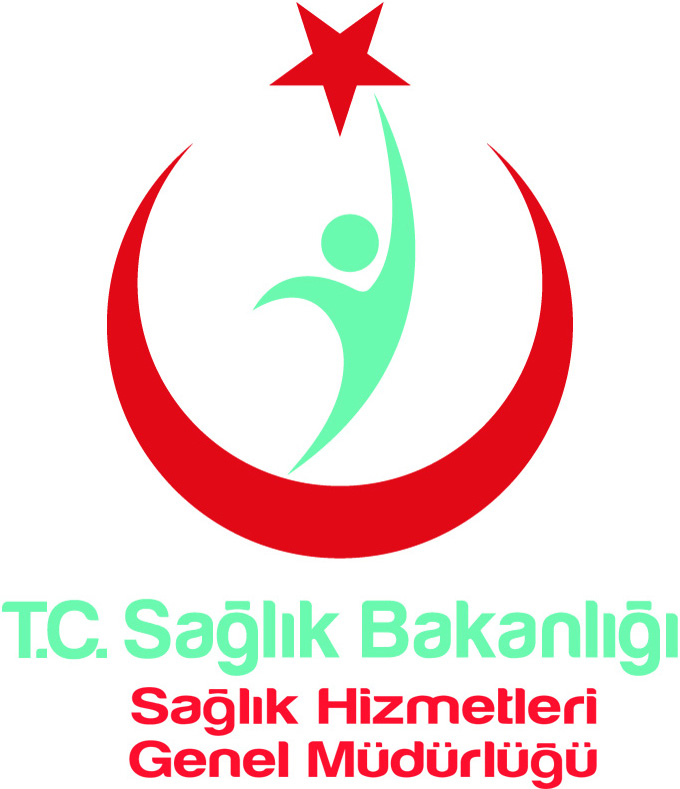 TİG’e Göre Ödeme Süreci
TİG temelinde ödemeyi sağlayacak hesaplamalar sistem  üzerinden otomatik olarak gerçekleştirilmiştir. 
Sağlık hizmeti karşılığı olan tahakkuk miktarının %10’u  TİG  üzerinden yapılmıştır.
18
TİG Maliyet Çalışması-Örneklem Seçimi
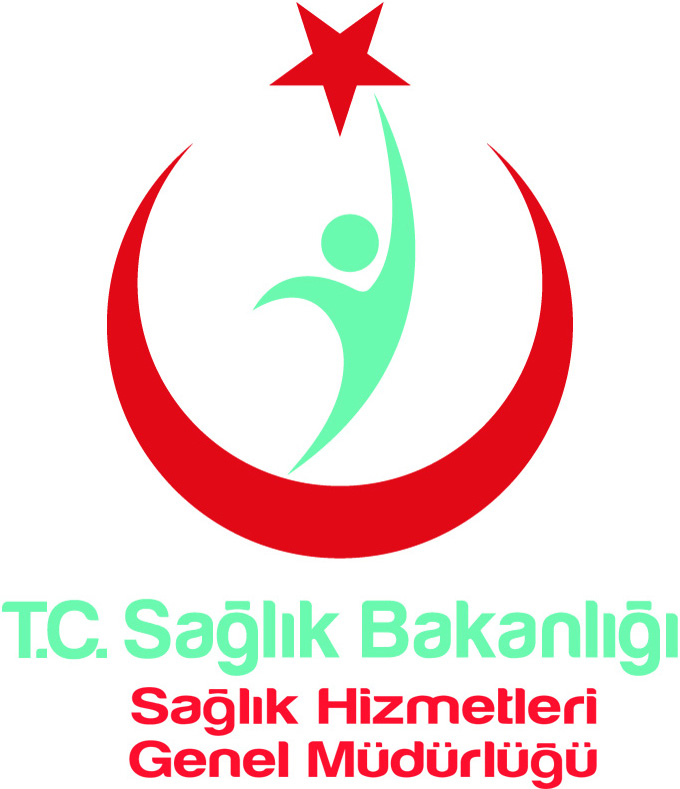 Coğrafi Bölge
Hastane Tipi
Yatak Sayısı
TİG frekansı (Oluşan TİG Çeşitlilik Sayısı) 661
TİG Sayıları (MTS Sınıflamasına Göre)
		Destekleyici Kriter:
Son 2 yıldır aynı HBYS firması ile çalışması
19
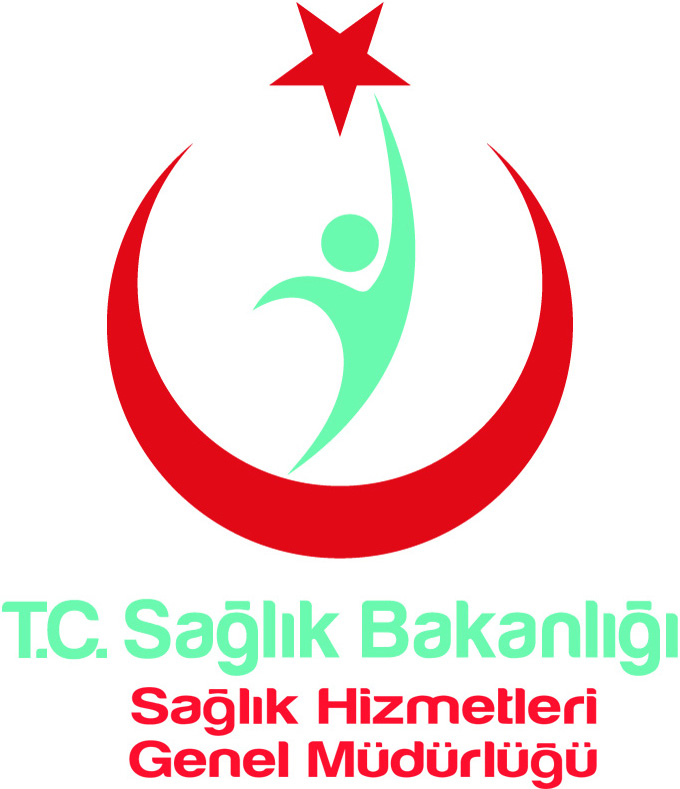 TİG Maliyet Çalışması
Ortalama Vaka Maliyeti 1.531,56 Tl
20
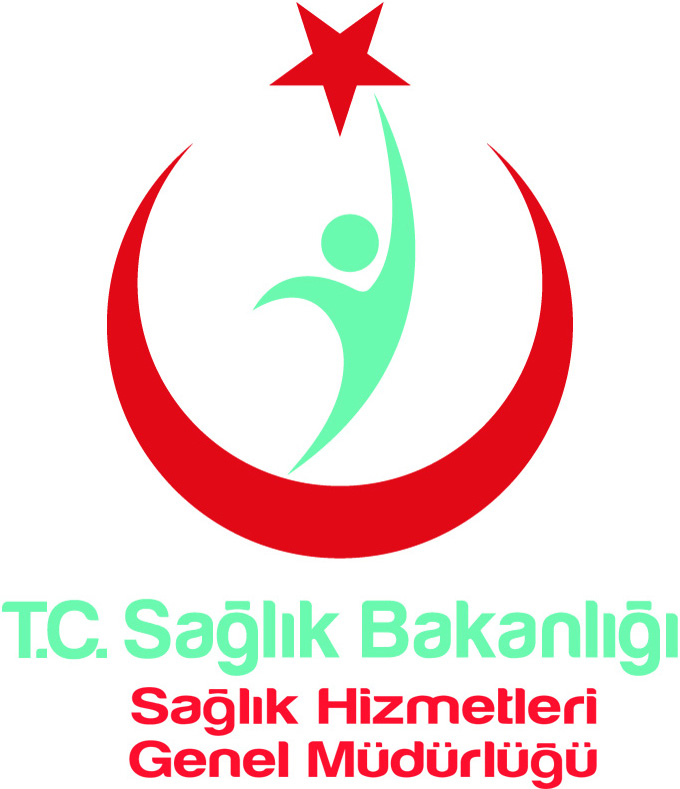 Maliyet Çalışmasında Örneklem Temsil Kümesi
21
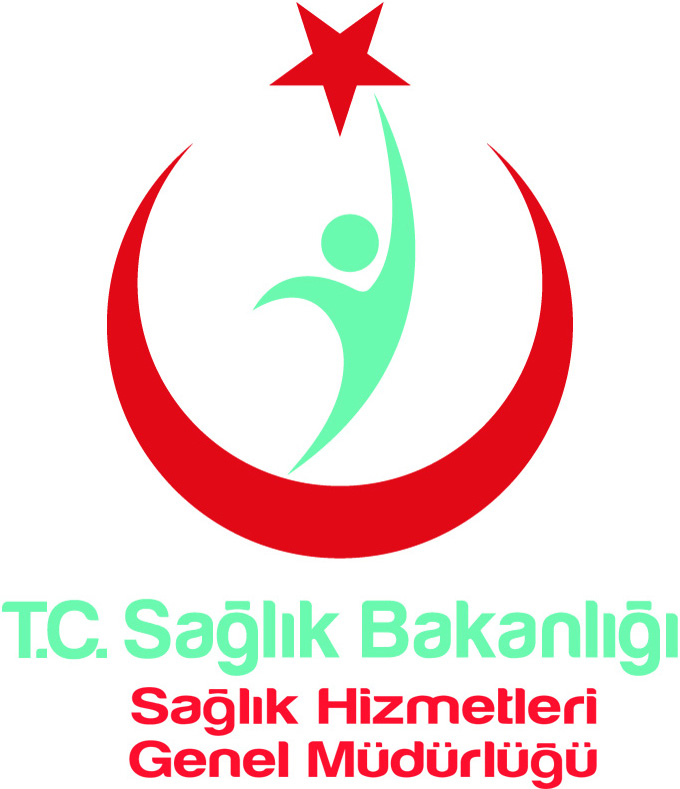 Yayınlarımız
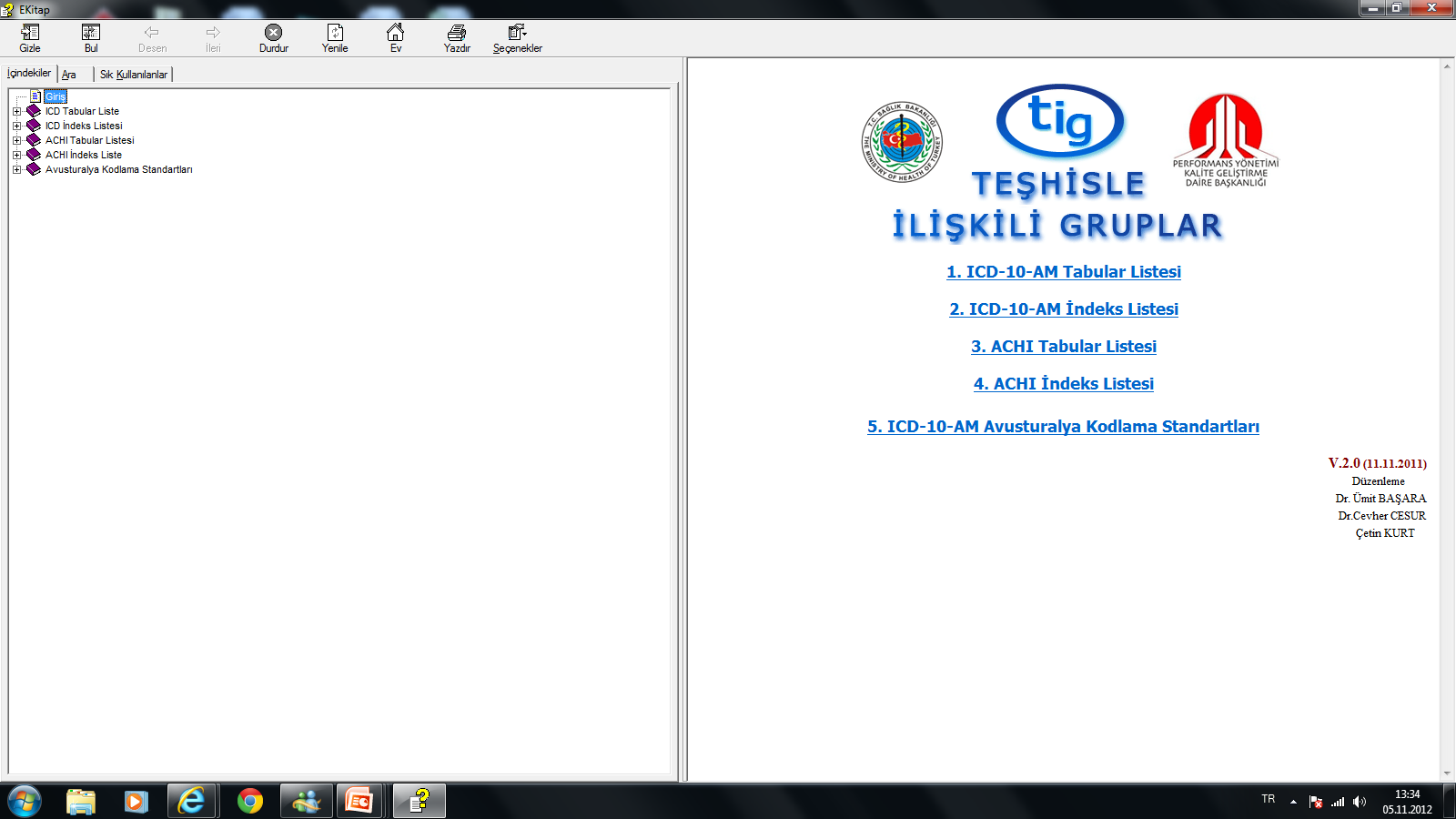 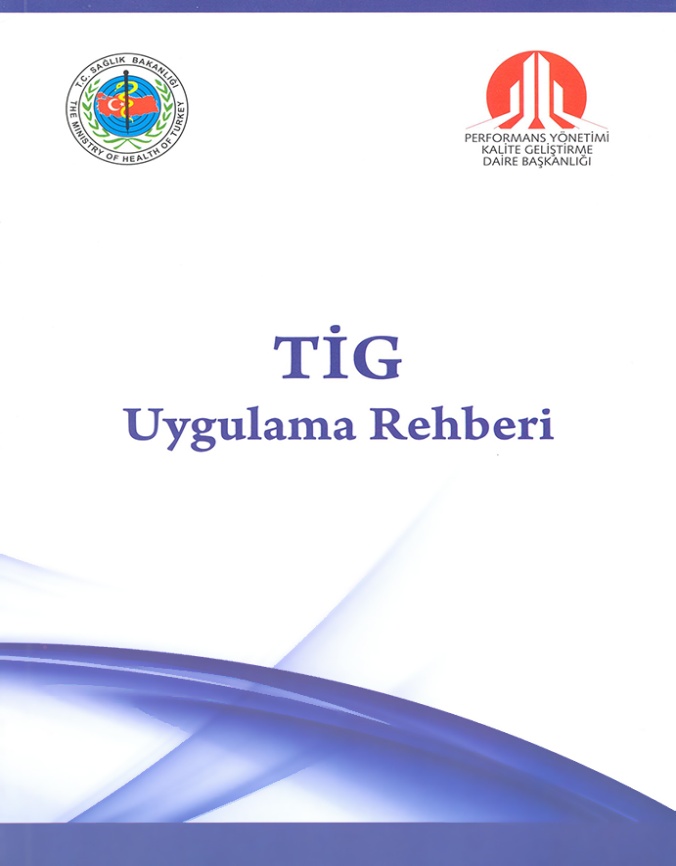 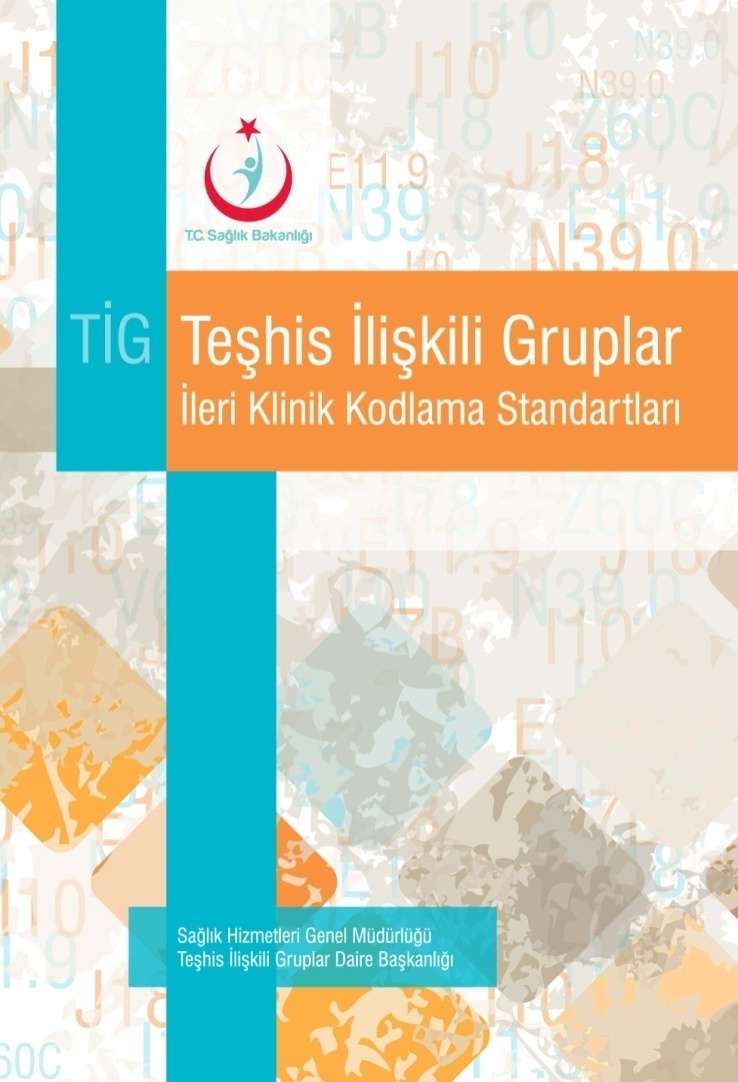 22
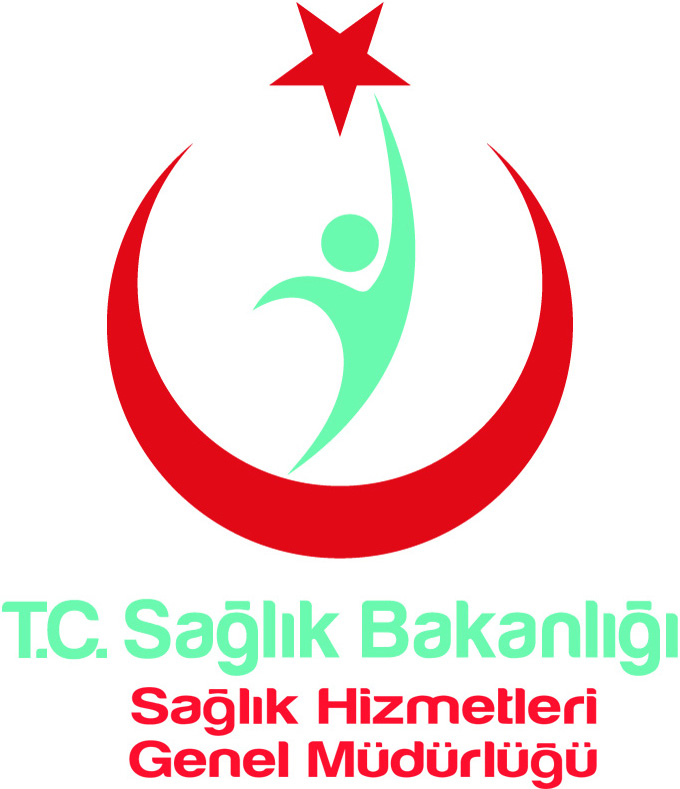 TİG Yazılım Uygulamaları
Masa Üstü Uygulamalar
TİG Veri Giriş Programı
TİG Klinik Veri Değerlendirme Programı
Web Uygulamalar
Başkanlık web sayfası
Web Yönetim
TİG Panel
23
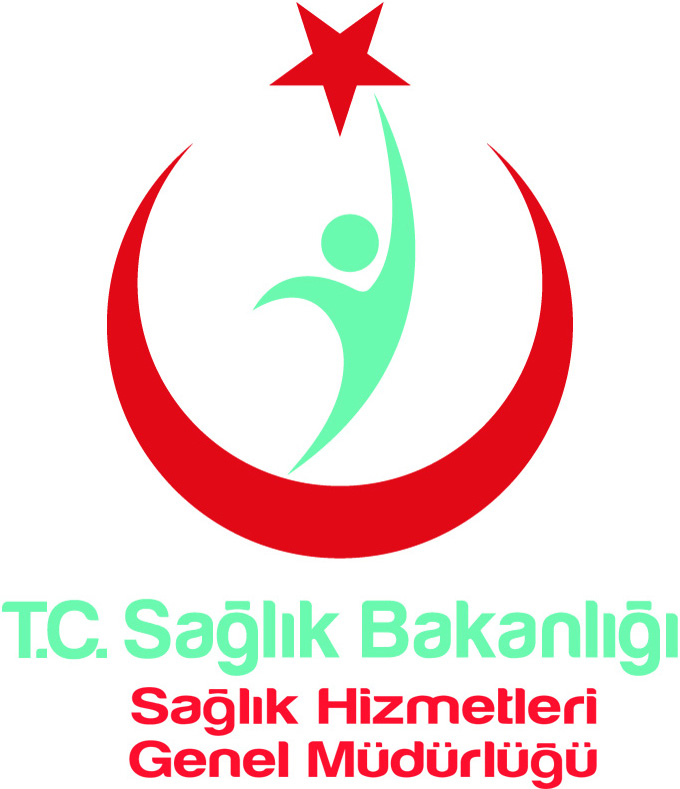 Kalite Değerlendirme Çalışmaları
Temel ve İleri klinik kodlama eğitimi alan klinik kodlamacılardan 80 kişilik bir grup seçildi ve Değerlendirici eğitimi verildi. 
    Değerlendiriciler tarafından;
Mevcut durum analizi yapılmakta,
Hatalar  tespit edilmekte,
Eğitim ihtiyaçları  tespit edilmekte ve buna göre eğitimler planlanmaktadır.
24
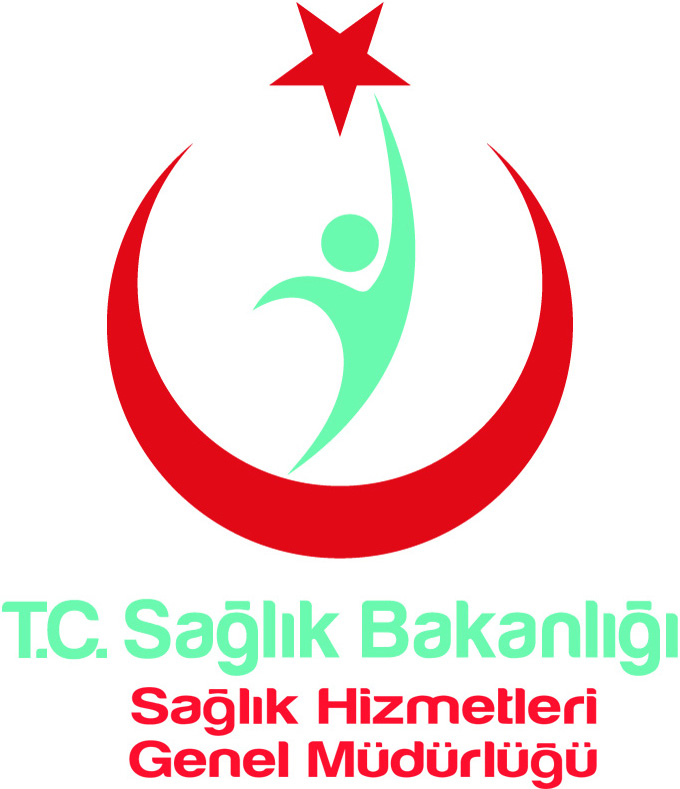 Klinik Kalite Değerlendirme Çalışmaları
Değerlendirme Komisyonu
Bilgi İşlem ve Teknik Destek
Grup Sorumlusu
Grup Sorumlusu
Grup Sorumlusu
Grup Sorumlusu
Grup Sorumlusu
Grup  Sorumlusu
Değerlendirici Grubu
Değerlendirici Grubu
Değerlendirici Grubu
Değerlendirici Grubu
Değerlendirici Grubu
Değerlendirici Grubu
Hastaneler
Hastaneler
Hastaneler
Hastaneler
Hastaneler
Hastaneler
Hastaneler
Hastaneler
Hastaneler
Hastaneler
Hastaneler
Hastaneler
Hastane  X
Hastane1
Hastane A
Hastane Z
Hastane T
Hastane Y
25
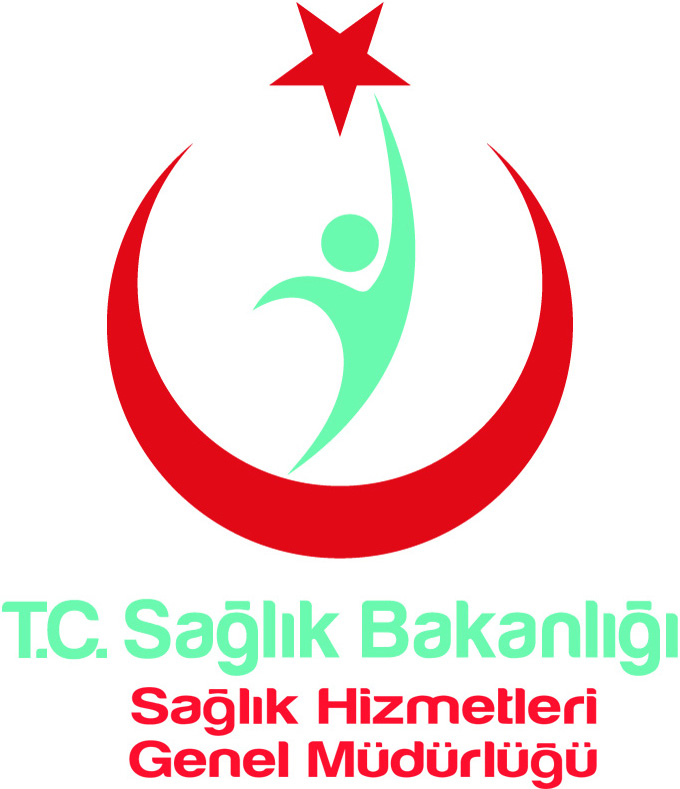 Gerçekleşen Diğer Faaliyetler
Avustralya ICD 10 AM 7. Versiyon ve DRG Gropuer 6 versiyonu  lisans alımı gerçekleştirildi
Yurtdışı DRG sistemini kullanan ülkelerle (Avustralya, Almanya, Makedonya) çalıştay ve telekonferanslar yapıldı
SGK ve TKHK gibi diğer paydaşlarla ortak çalışmalar düzenlendi ve düzenli bilgi paylaşımına geçildi
26
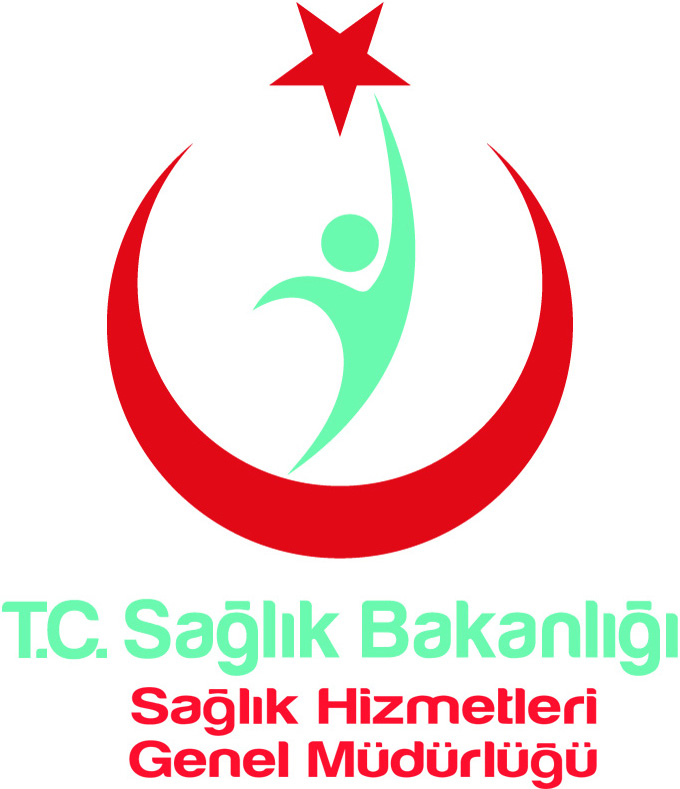 Gerçekleşen Diğer Faaliyetler
SGK ile işbirliği protokolü imzalandı(20.08.2014)
Yayınlanan genelge ile tüm Kamu, Özel ve Üniversite hastaneleri TİG sistemine dahil edildi
TİG bilgilendirme sempozyum ve çalıştayları düzenlendi (Hastane yöneticilerine, sağlık çalışanlarına, lisans öğrencilerine)
27
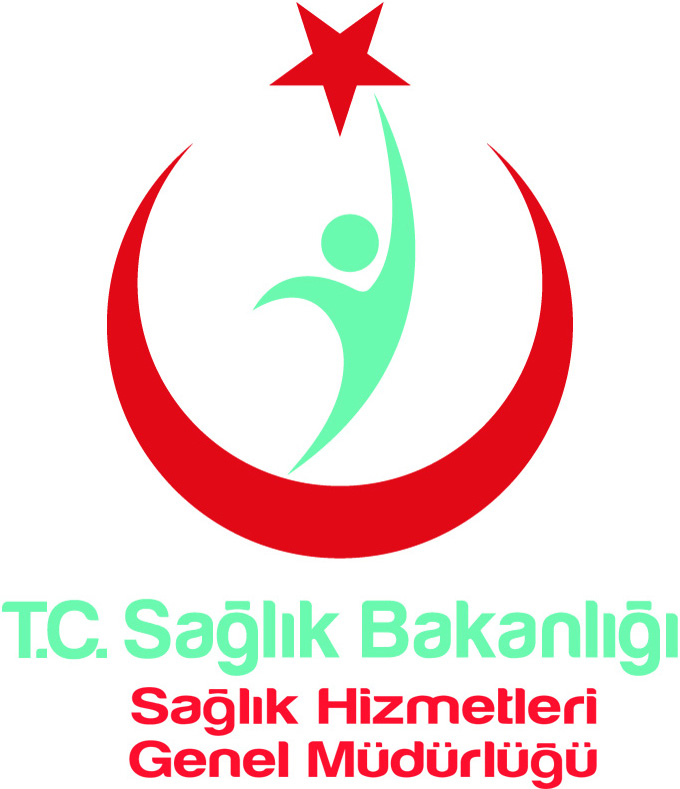 Devam Eden Faaliyetlerimiz
TİG  yazılımı ve diğer programların  idame
      ve geliştirilmesi,
Diğer ülkelerin, Euro DRG benzeri  TİG çalışmalarının takip edilmesi
Maliyet veri toplama arayüzü oluşturulması
BBaG ve İBaG geri ödemelerinde bağıl değer ve vaka karması yapısına benzer bir yapının oluşturulması
28
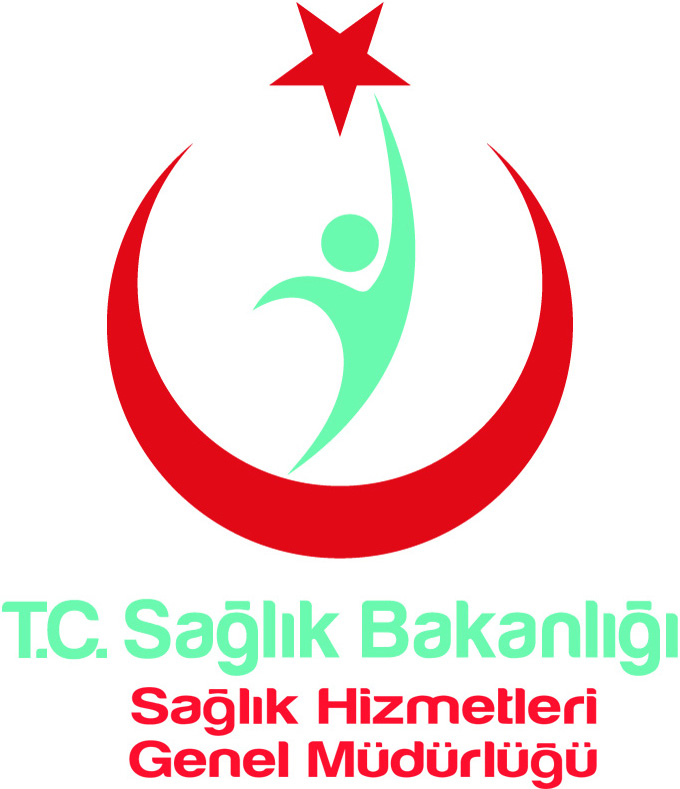 Hedefler
Australian Coding Benchmark Audit (ACBA) adlı bir uygulama ve PICQ adı verilen bir yazılım sistemi ile klinik kodlama kalitesinin artırılması
İleri klinik kodlama eğitimleri yaparak klinik kodlamacı bilgi ve birikimlerinin artırılması
TİG’in Türkiye’de geri ödeme modeli olarak uygulanmasının sağlanmasına yönelik çalışmaların teşvik edilmesi
29
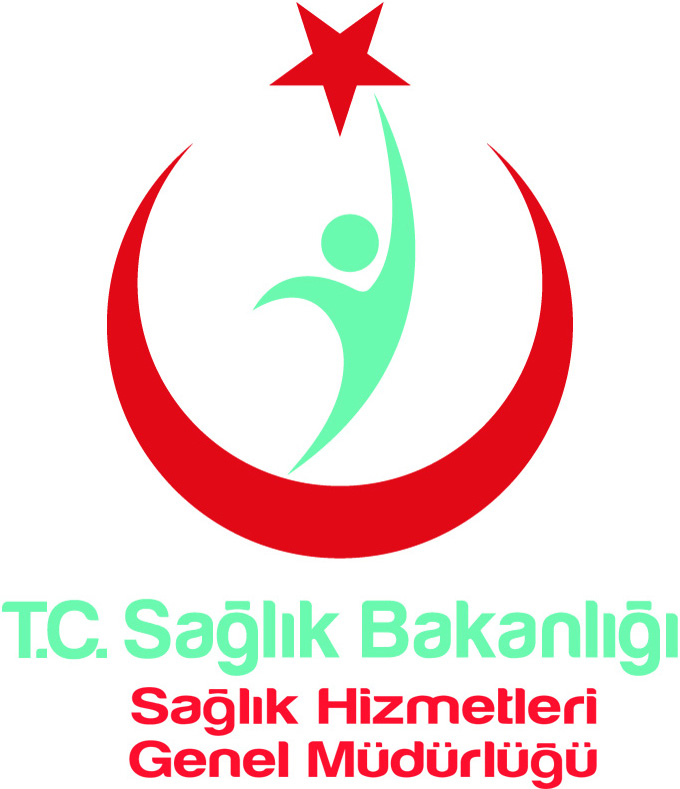 Hedefler
Ayaktan hasta TİG’ini oluşturmak için çalışmaların yapılması

Uluslar arası sağlık istatistikleri için dünya normlarında veri oluşturulması

Klinik kalite, hastane ve hekim performanslarına yönelik doğru veri kaynaklarının oluşturulması
30
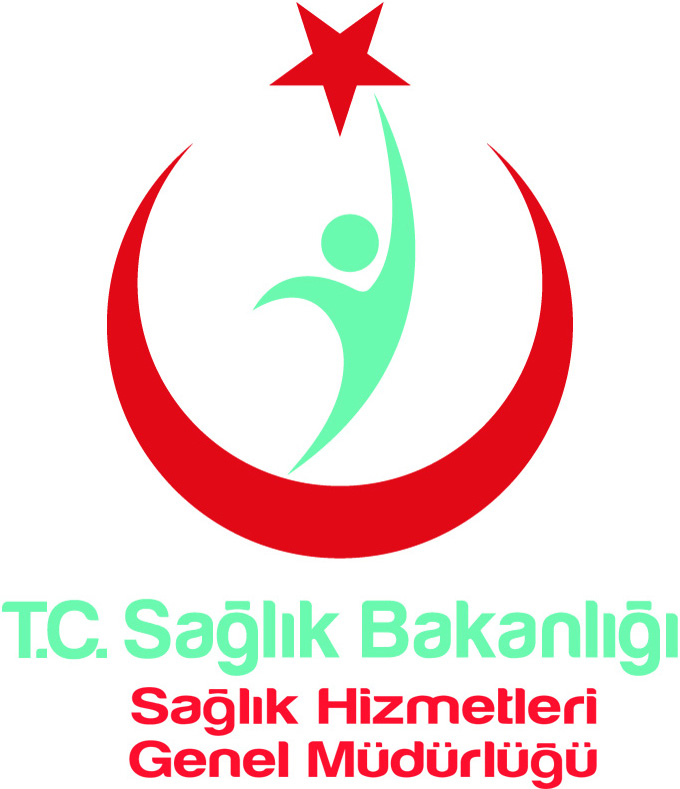 Sonuç
TİG alt yapı çalışmaları tamamlanmıştır
İnsan gücü kapasitesi oluşturulmuştur
Üniversite ve özel hastanelerde de kapasite oluşumu sağlanmıştır
Türkiye’ye özgü TİG maliyeti ve bağıl değer hesaplaması yapılmıştır
31
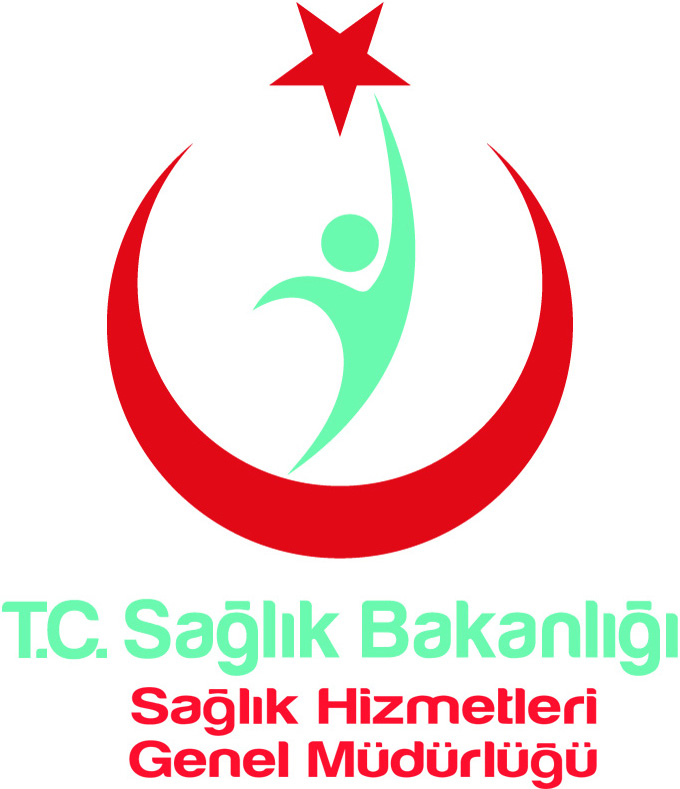 Sonuç
SGK ve TKHK, TİG’de ana paydaşlar olarak rol almalıdır.
Tüm hastanelerde TİG uygulamalarının etkinliğini sağlayacak tedbirler alınmalıdır
İzleme ve değerlendirmelerde TİG sistemi kullanmalıdır
Yönetici karnelerinde TİG verileri baz alınmalıdır
Hak edişler TİG modeli üzerinden yapılmalıdır

TİG, diğer gelişmiş ülkelerde olduğu gibi Ülkemizde de eksiksiz olarak hayata geçirilmelidir.
32
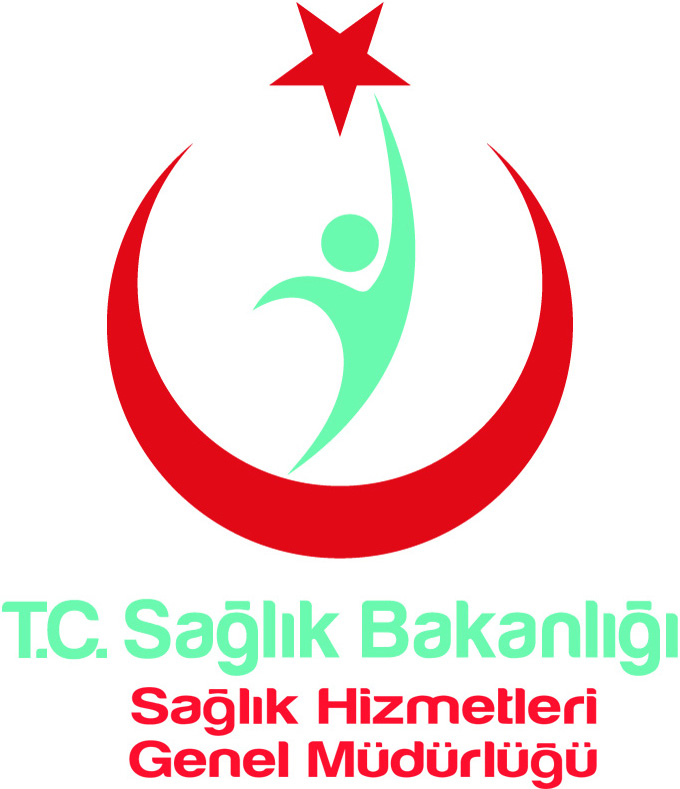 Teşekkürler..
33